工作报告
孙童  2019/4/18
Alignment 参数都为零
Before  transform
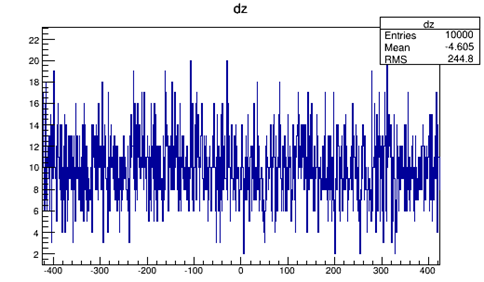 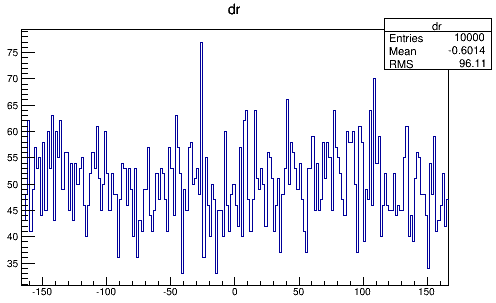 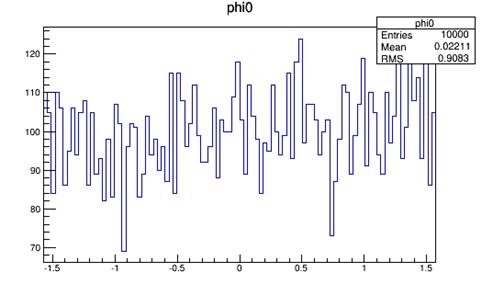 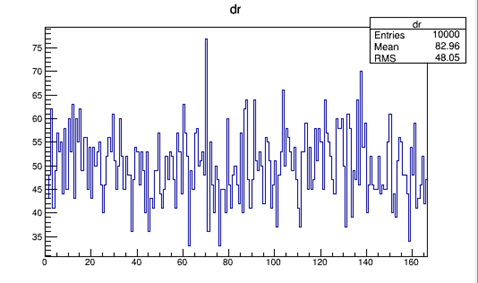 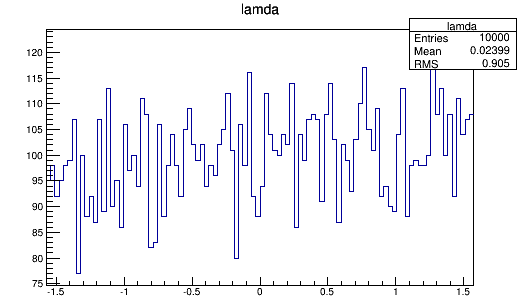 After  transform
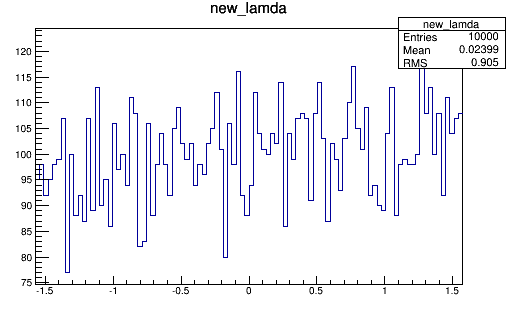 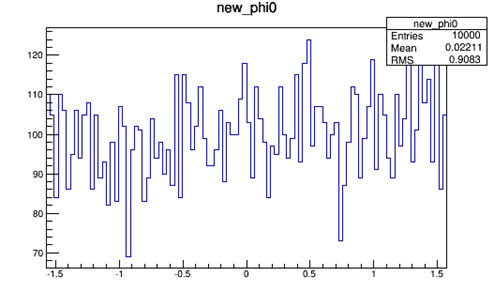 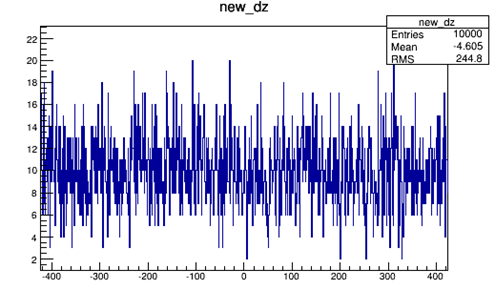 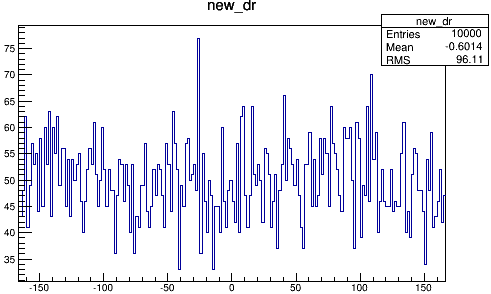 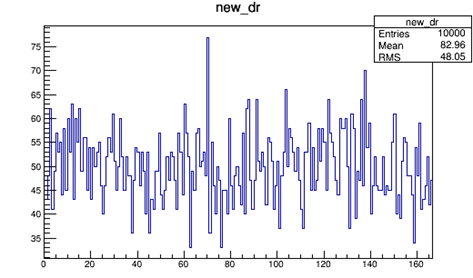 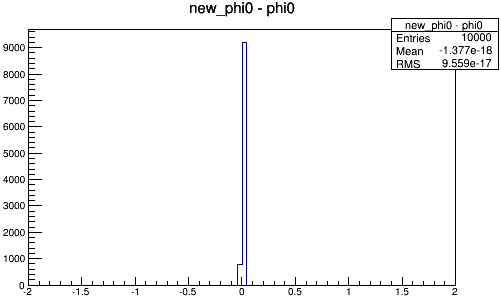 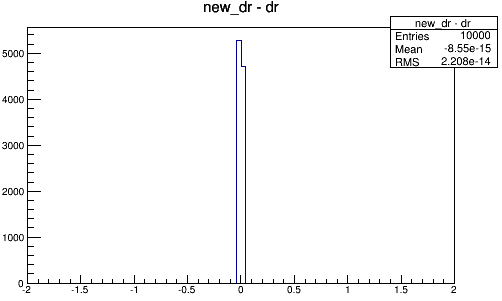 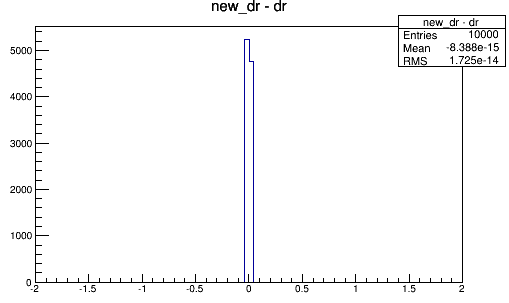 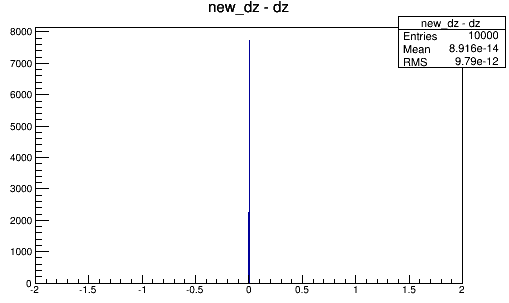 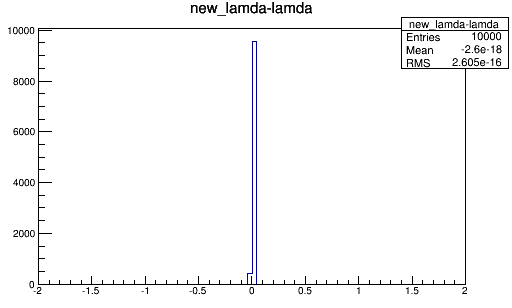 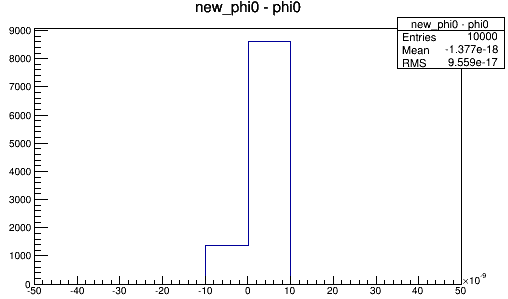 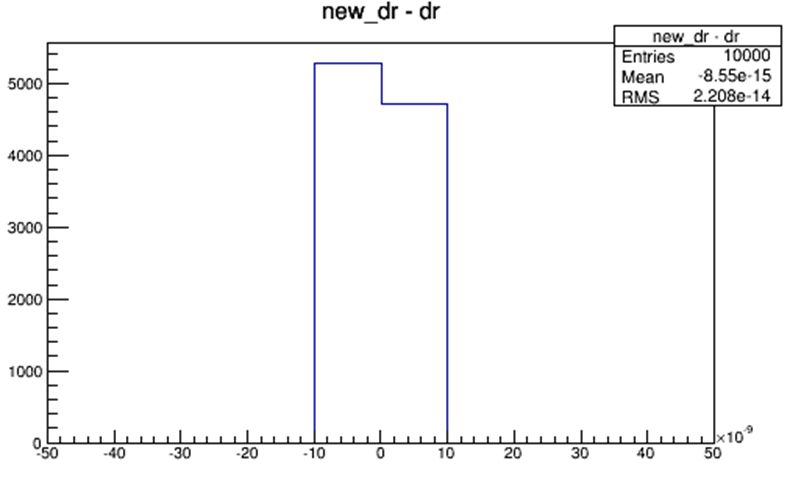 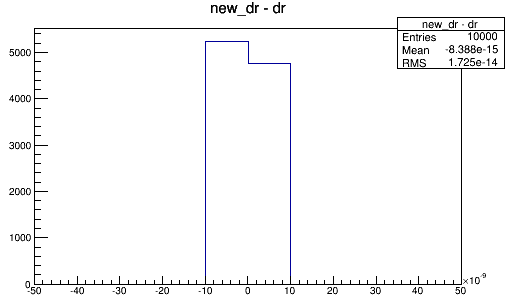 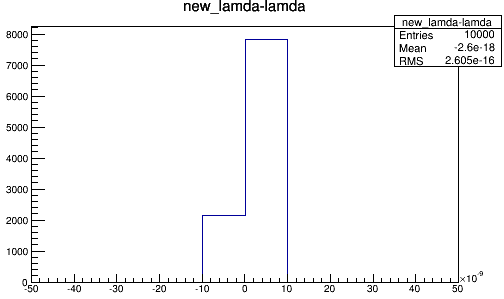 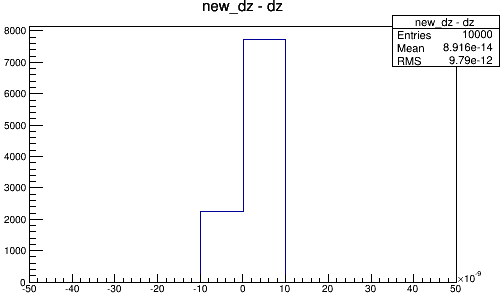 Alignmmet 参数非零
newdr ~dr
newdz ~dz
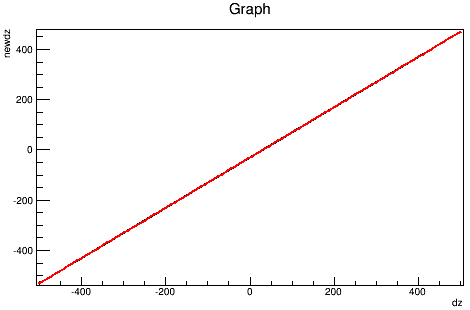 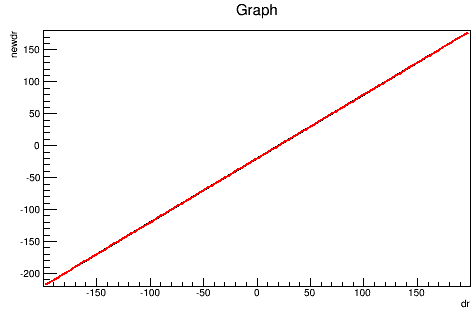 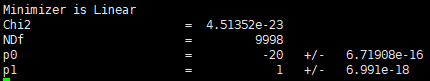 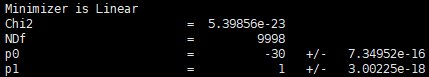 Rz=0.7853981
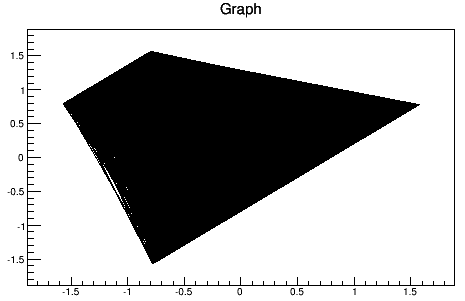 dr=0.707107  phi0=0.785398   dz=1   tanl=-1
绕z轴转动，global坐标系下直线径迹与CGEM灵敏区交点的坐标不变，Local坐标系下的phi 和V会变。
Rz=0.392699
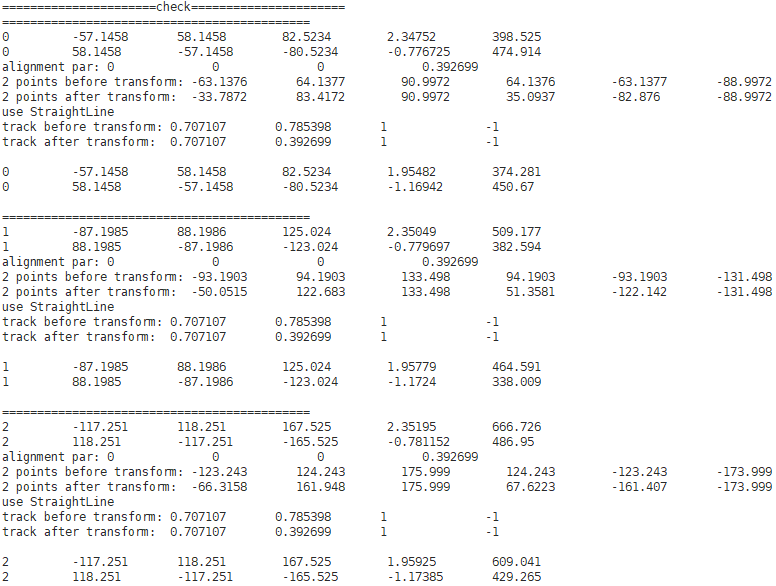 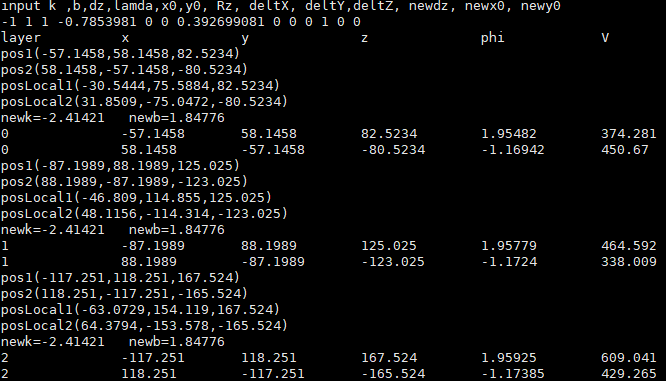 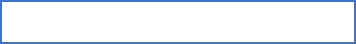 Rz=1.5707981
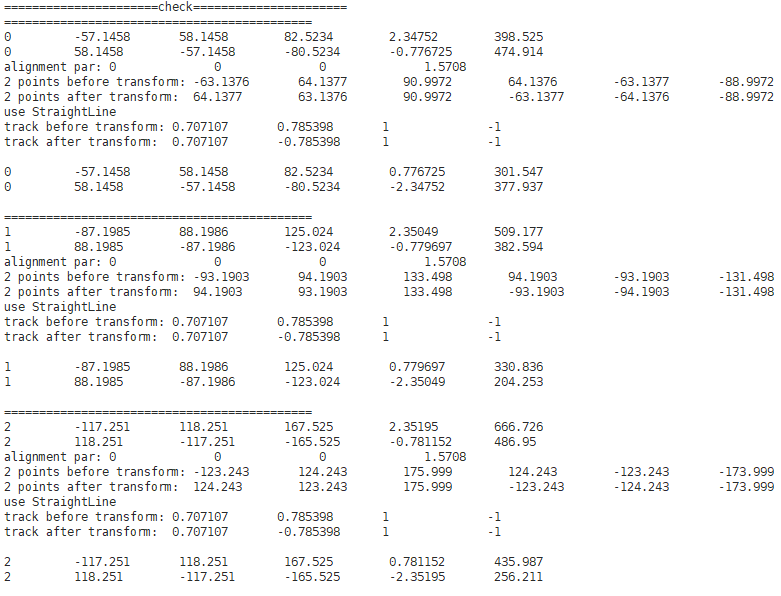 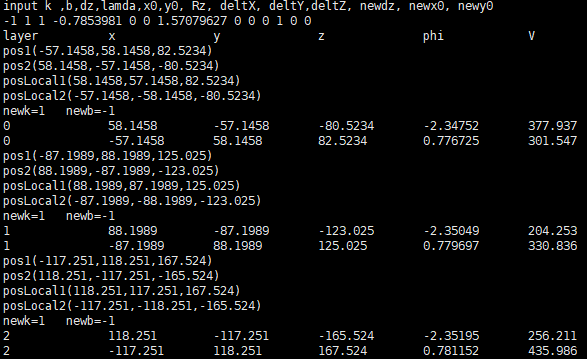 Rz=3.1415926
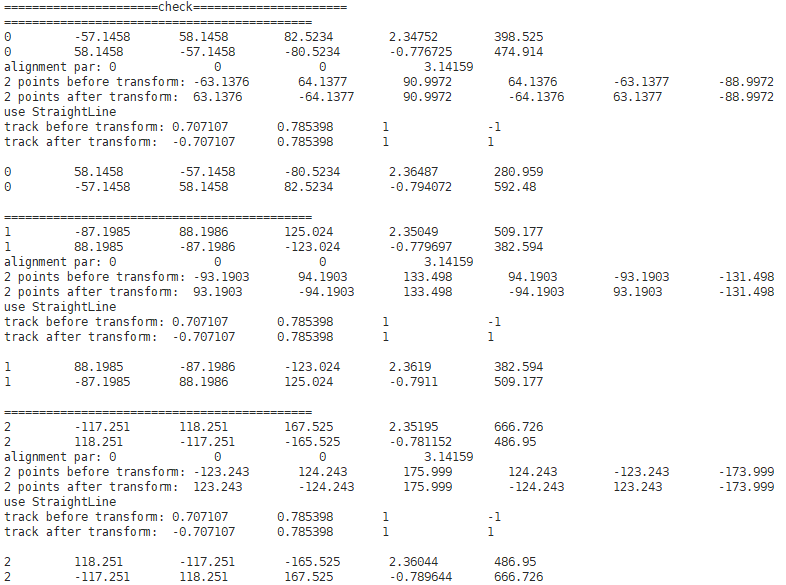 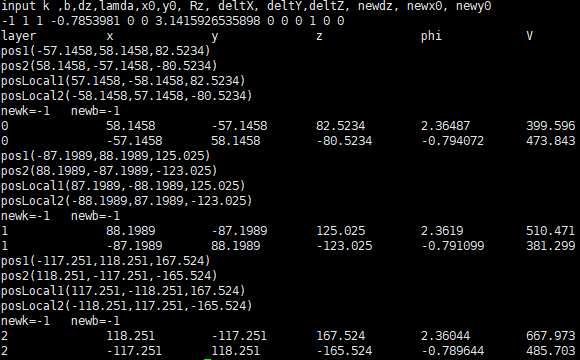 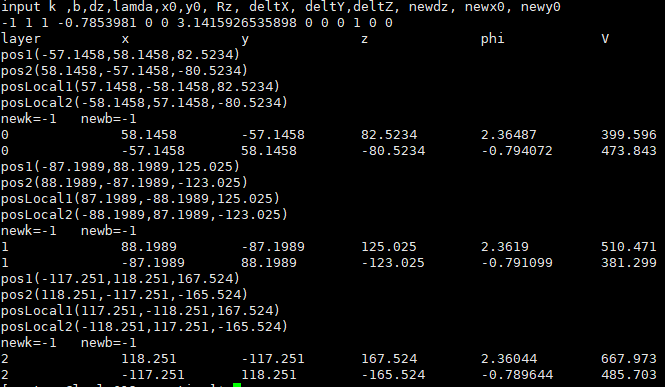 global : k b dz lamda x0 y0  r
global: 计算直线与CGEM灵敏区的交点pos1,pos2
点的坐标变换
Local：posLocal1,posLocal2,newk,newb
坐标逆变换
Local: 计算直线与CGEN灵敏区的交点posL
Phi，V
global: newpos
deltX=1
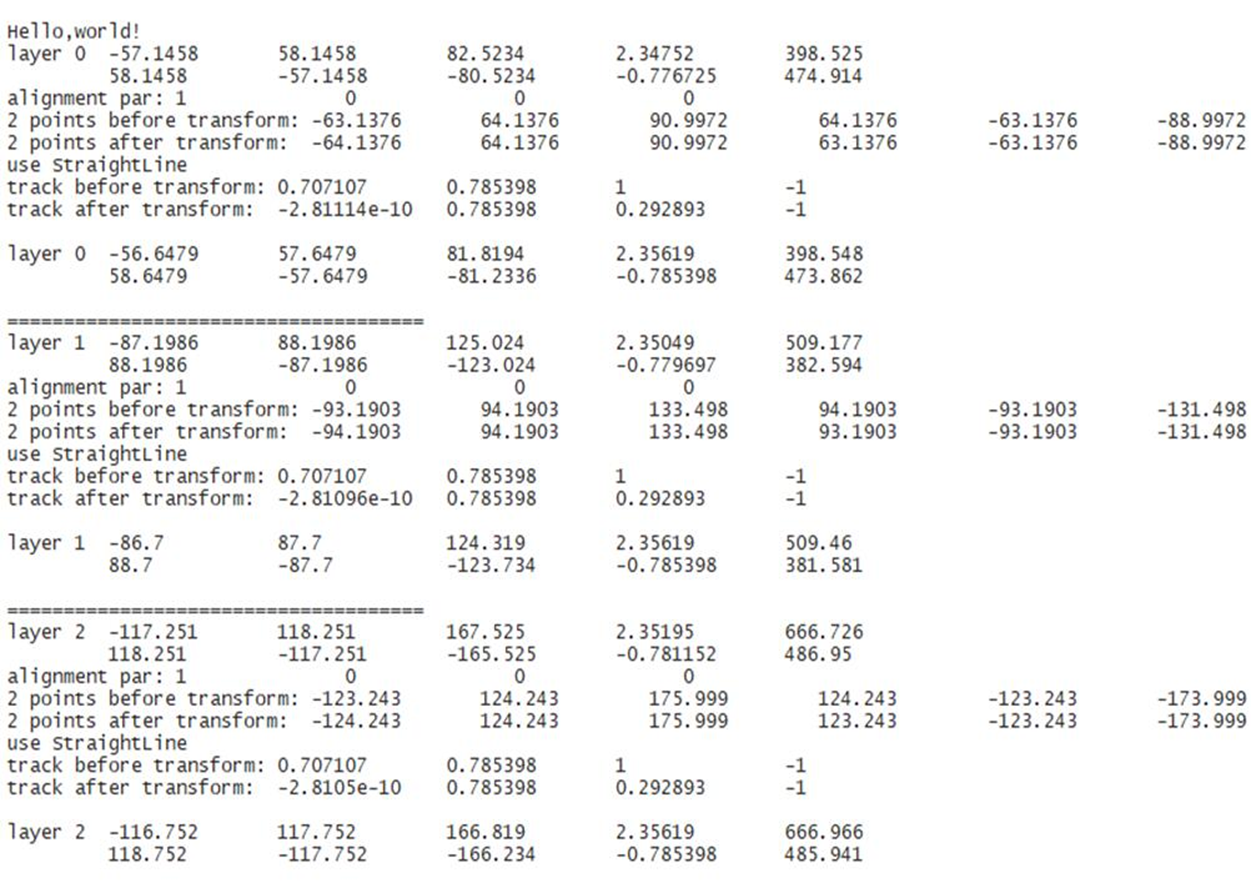 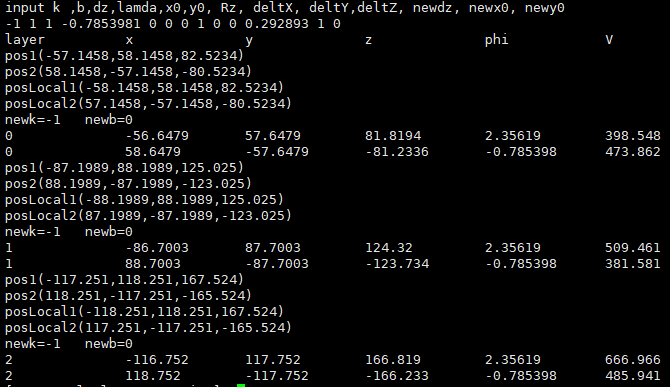